10 Matrix decompositions
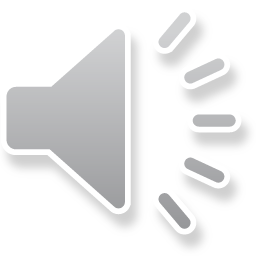 Matrix decompositions
Introduction
In this topic, we will
Review prime and polynomial factorizations
Learn that the word decomposition is often synonymous with factorization
Introduce the concept of a matrix decomposition
Describe five matrix decompositions useful in engineering
Identify those decompositions we will see in this course
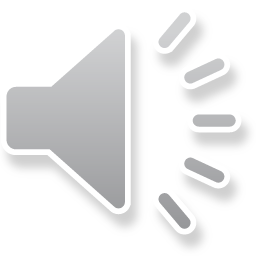 2
Matrix decompositions
Decompositions and factorizations
In secondary school, you have heard the word factorization
This is the process of breaking down a more complex structure into simpler structures
Another term for this process is decomposing
We will discuss matrix decompositions,	but this process is also known as matrix factorization
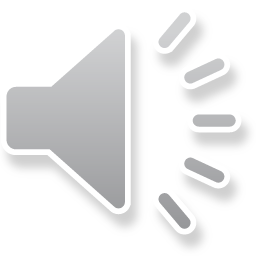 3
Matrix decompositions
Prime factorization
In secondary school, you have already learned of factorizations or decompositions:
Every positive integer has a unique prime factorization
		91 = 7 × 13
		1970 = 2 × 5 × 197
		1513083350813089415334
			= 2 × 3 × 132 × 137 × 19249 × 20411 × 27722467
Many public-key cryptosystems rely on the difficulty of factoring integers to send secure messages
103665097958289904342438570560669042336391651299123031549302027602242813630593634896235339
            = 252851506086608242857479289768516098250631 × 409984103170743628346516399525200434439687427869
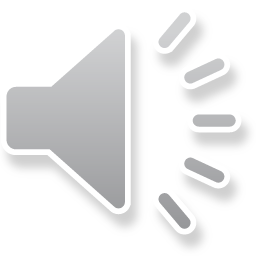 4
Matrix decompositions
Polynomial factorization
In secondary school, you saw that all polynomials could be written as a factorization of either monic linear or quadratic polynomials multiplied by a scaling factor
  3x7 + 33x6 + 111x5 + 276x4 + 621x3 + 363x2 + 1533x – 2940
  		        = 3(x – 1)(x + 4)(x + 7)(x2 – x + 5)(x2 + 2x + 7)
 
In this course, we have taken this one step further:
  3x7 + 33x6 + 111x5 + 276x4 + 621x3 + 363x2 + 1533x – 2940
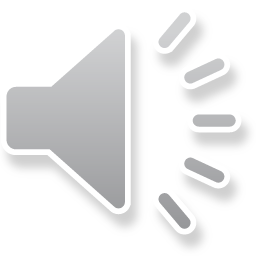 5
Matrix decompositions
Matrix factorizations or decompositions
A matrix is representation of a linear mapping or linear operator, and it is difficult to understand






A factorization or decomposition of a matrix tries to rewrite the matrix as a product of matrices that provide information about the original matrix
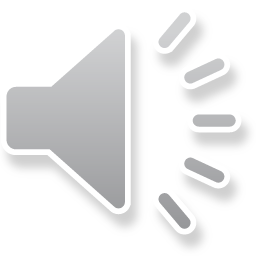 6
Matrix decompositions
Looking ahead
In this course, we will see two, maybe three, matrix decompositions
In this chapter, we will see the PLU decomposition
This is usually just called an LU decomposition
Later, we will see:
The eigenvalue decomposition or diagonalization
The singular-value decomposition (SVD)

Not all matrices may be so decomposed
We will see that diagonalization really only applies to those matrices where the matrix equals its transpose:  A = AT
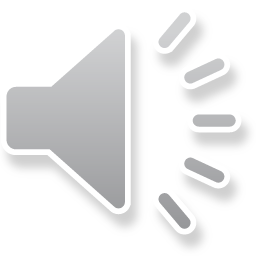 7
Matrix decompositions
Examples
We will quickly describe the following:
LU decomposition
Cholesky decomposition
QR decomposition
Diagonalization (or eigenvalue decomposition)
Singular-value decomposition
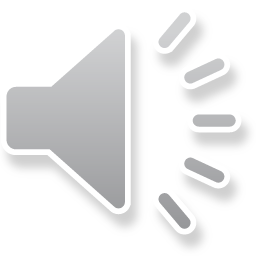 8
Matrix decompositions
PLU decomposition
Every m × n matrix A can be written as the product A = PLU where:
P is an m × m permutation matrix
L is a lower-triangular m × m matrix with all ones on the diagonal
U is an upper triangular m × n matrix
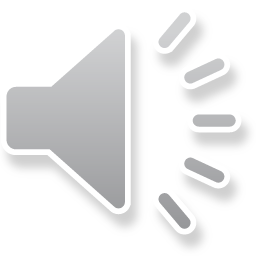 9
Matrix decompositions
Cholesky decomposition
Every real n × n matrix A where A = AT	and the angle between u and Au is less than 90° for all u 
     can be written as the product
 A = LLT 
     where:
L is a lower-triangular n × n matrix with all non-zero positive real numbers on the diagonal
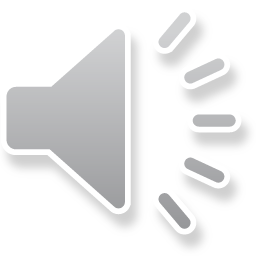 10
Matrix decompositions
QR decomposition
Every real m × n matrix A can be written as the product
A = QR
     where:
Q is an orthogonal m × m matrix
R is an upper-triangular m × n matrix
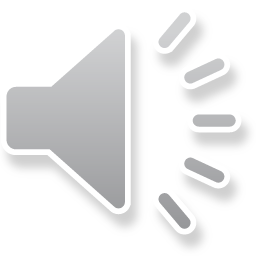 11
Matrix decompositions
Diagonalization
Every real n × n matrix A where A = AT can be written as
A = UDU T 
     where:
U is an orthogonal n × n matrix
D is a diagonal n × n matrix with all real entries on that diagonal
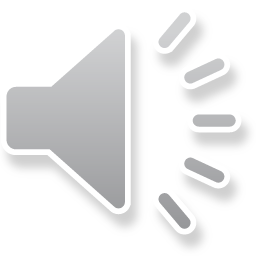 12
Matrix decompositions
Singular-value decomposition (SVD)
Every real m × n matrix A can be written as the product
A = USV T 
     where:
U is an orthogonal m × m matrix
S is a diagonal m × n matrix with all real entries on that diagonal
V is an orthogonal n × n matrix
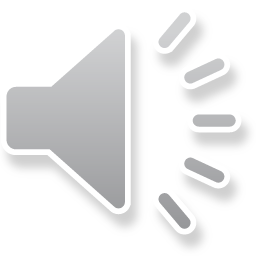 13
Matrix decompositions
Looking ahead
You do not have to know any of the matrix decompositions wedescribed here but will not cover
This is just making you aware of the variety of differentdecompositions that are useful in different circumstances

In this topic, we will only look at the LU decomposition
In future topics, we will look at the eigenvalue and singular-value decompositions
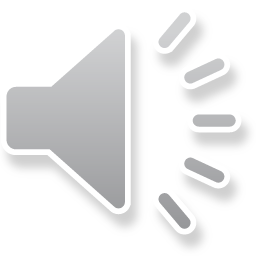 14
Matrix decompositions
Summary
Following this topic, you now
Have reviewed the decompositions or factorizations from secondary school
Prime and polynomial factorizations
Are aware of five useful matrix decompositions or matrix factorizations that you may come across in the future
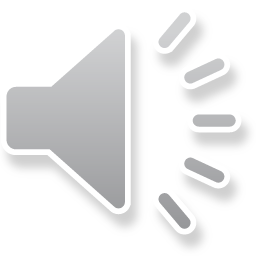 15
Matrix decompositions
References
[1]	https://en.wikipedia.org/wiki/Matrix_decomposition
[2]	https://en.wikipedia.org/wiki/LU_decomposition
[3]	https://en.wikipedia.org/wiki/Cholesky_decomposition
[4]	https://en.wikipedia.org/wiki/QR_decomposition
[5]	https://en.wikipedia.org/wiki/Diagonalizable_matrix
[6]	https://en.wikipedia.org/wiki/Singular_value_decomposition
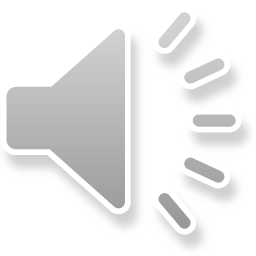 16
Matrix decompositions
Acknowledgments
None so far.
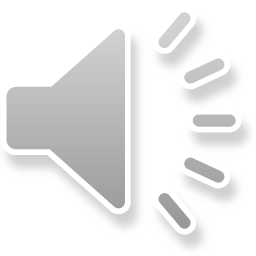 17
Matrix decompositions
Colophon
These slides were prepared using the Cambria typeface. Mathematical equations use Times New Roman, and source code is presented using Consolas.  Mathematical equations are prepared in MathType by Design Science, Inc.
Examples may be formulated and checked using Maple by Maplesoft, Inc.

The photographs of flowers and a monarch butter appearing on the title slide and accenting the top of each other slide were taken at the Royal Botanical Gardens in October of 2017 by Douglas Wilhelm Harder. Please see
https://www.rbg.ca/
for more information.
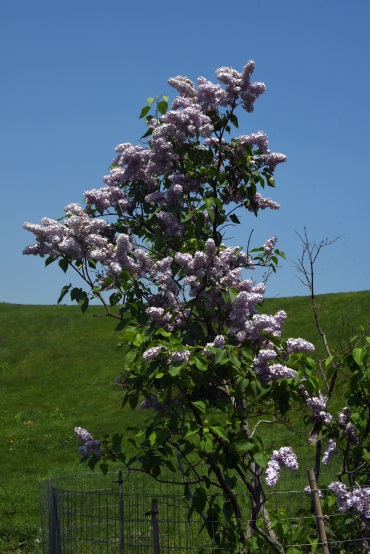 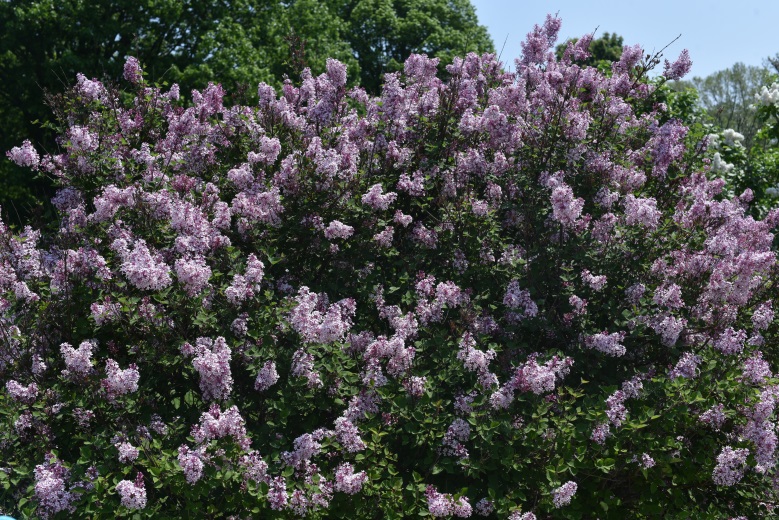 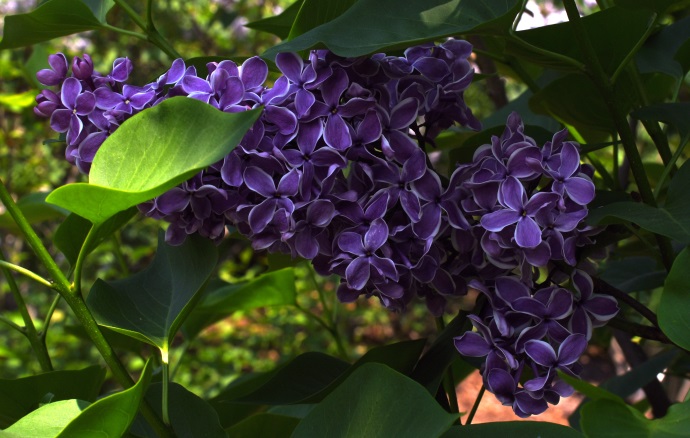 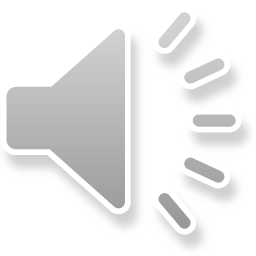 18
Matrix decompositions
Disclaimer
These slides are provided for the ne 112 Linear algebra for nanotechnology engineering course taught at the University of Waterloo. The material in it reflects the authors’ best judgment in light of the information available to them at the time of preparation. Any reliance on these course slides by any party for any other purpose are the responsibility of such parties. The authors accept no responsibility for damages, if any, suffered by any party as a result of decisions made or actions based on these course slides for any other purpose than that for which it was intended.
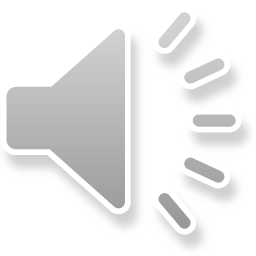 19